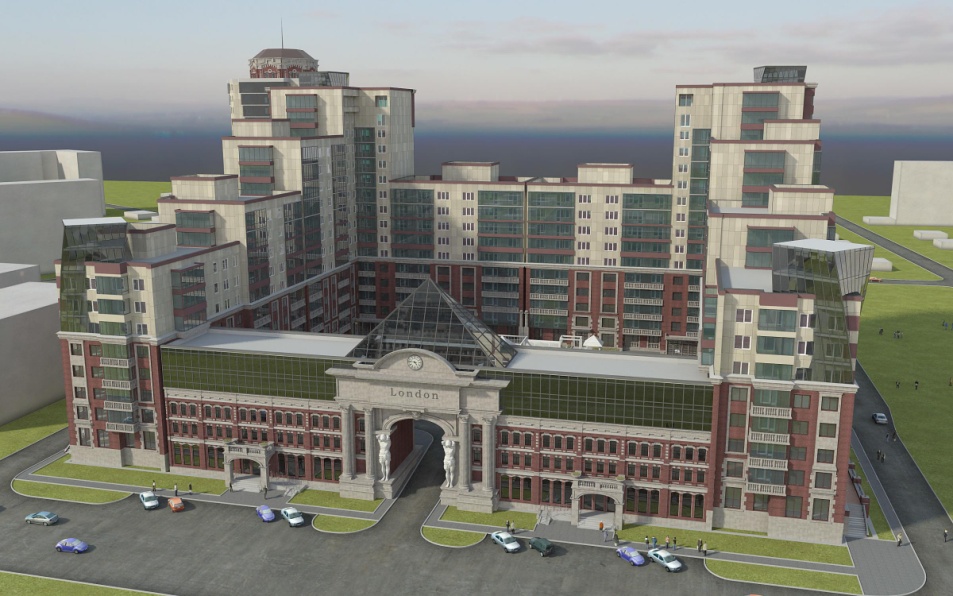 Деятельность ООО «Томской строительной компании»
ООО «Томская Строительная Компания» - одна из ведущих организаций города Томска в области производства широчайшего спектра строительно-монтажных работ. Фирма образованна в 2003 году. За годы своего существования сформировала репутацию надежного партнера, пользующегося заслуженным доверием у заказчиков.
Компания специализируется по следующим видам работ:
Подготовка строительных участков, предшествующих строительству;
Общестроительные работы;
Работы по устройству тепловых систем;
Работы по устройству водопроводных систем;
Работы по устройству канализационных систем;
Изоляционные работы;
Электромонтажные работы.
Предметом деятельности является:
Работа по реконструкции модернизации и ремонту оборудования, конструкций, зданий и сооружений промышленного назначения, промышленных труб.
Проектирование, организация и проведение технологических ремонтов зданий сооружений и оборудования.
Жилищное строительство и строительство объектов социального назначения.
На предприятии создано более 350 рабочих мест, полностью укомплектовано высококвалифицированным персоналом, строительных специальностей. Ответственным за качество выполняемых работ на предприятии является главный инженер предприятия.
Спасибо за внимание